Новеллы Федерального закона «Об образовании в Российской Федерации»
Институт образования НИУ ВШЭ

Информационный портал 273-фз.рф
Высшая школа экономики, Москва, 2013
www.hse.ru
Понятийный аппарат
Высшая школа экономики, Москва, 2013
Система образования
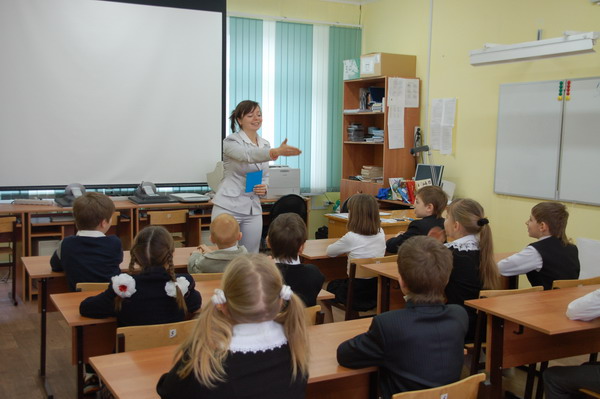 Высшая школа экономики, Москва, 2013
Структура системы образования
Высшая школа экономики, Москва, 2013
Виды образования
Высшая школа экономики, Москва, 2013
Уровни общего образования
Высшая школа экономики, Москва, 2013
Уровни общего образования
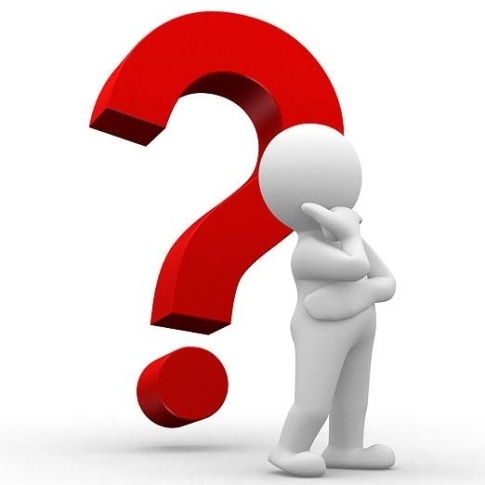 Высшая школа экономики, Москва, 2013
Уровни профессионального образования (по старому Закону РФ «Об образовании»)
Высшая школа экономики, Москва, 2013
Уровни профессионального образования (по новому Федеральному закону «Об образовании в РФ»)
Высшая школа экономики, Москва, 2013
Уровни профессионального образования
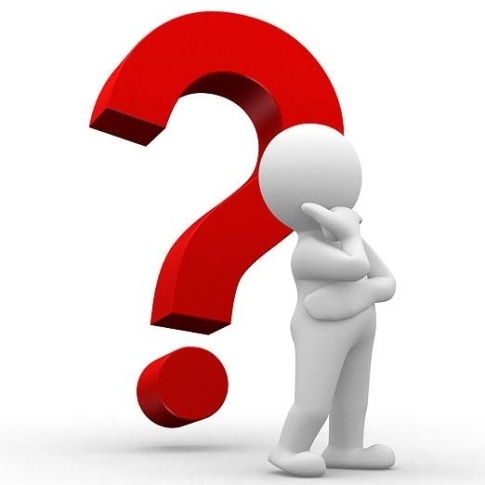 Высшая школа экономики, Москва, 2013
Обратите внимание, что
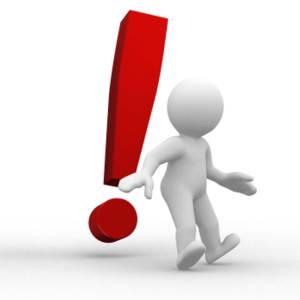 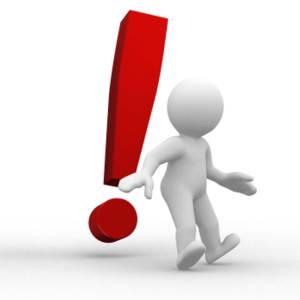 Высшая школа экономики, Москва, 2013
Уровни образования
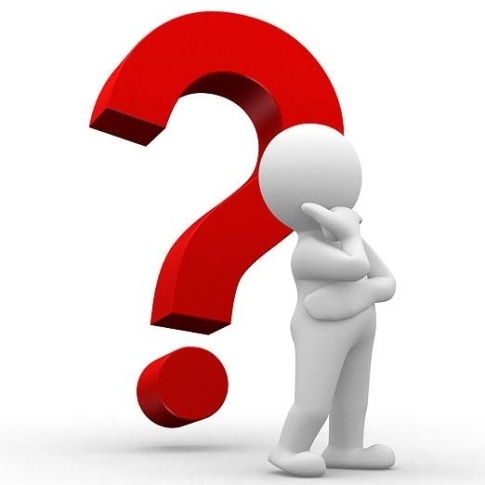 Становится ли дошкольное образование обязательным?
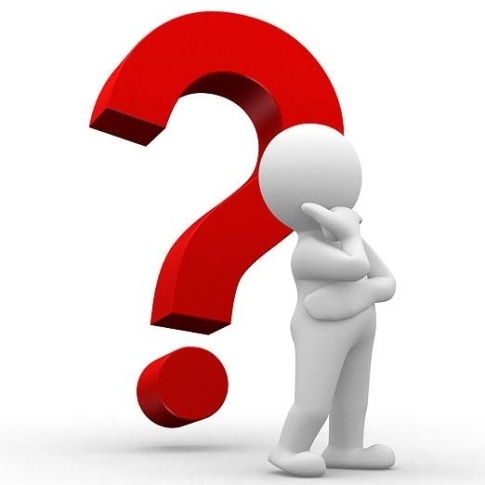 Сохранится ли послевузовское образование (аспирантура)?
Высшая школа экономики, Москва, 2013
Образовательные программы
сейчас
будет
Высшая школа экономики, Москва, 2013
Основные образовательные программы
Высшая школа экономики, Москва, 2013
Основные образовательные программы
Высшая школа экономики, Москва, 2013
Основные образовательные программы
Высшая школа экономики, Москва, 2013
Дополнительные образовательные программы
Высшая школа экономики, Москва, 2013
Дополнительные образовательные программы
Высшая школа экономики, Москва, 2013
Новеллы в регулировании реализации образовательных программ
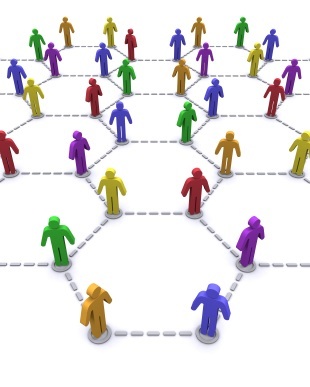 Высшая школа экономики, Москва, 2013
Новеллы в регулировании реализации образовательных программ
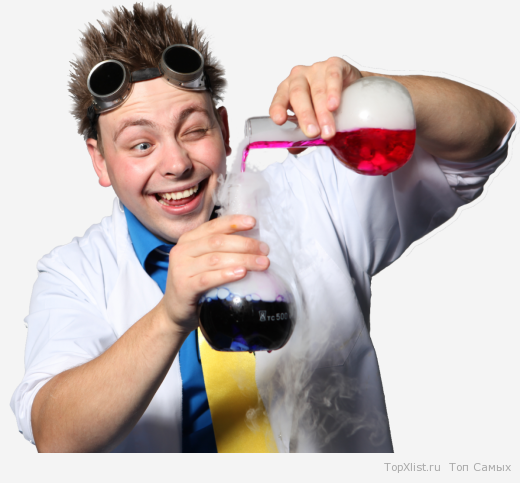 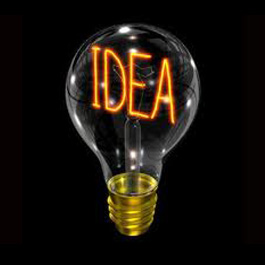 Высшая школа экономики, Москва, 2013
ФГОС
сейчас
будет
Высшая школа экономики, Москва, 2013
ФГТ
сейчас
будет
Высшая школа экономики, Москва, 2013
Примерные основные образовательные программы
Высшая школа экономики, Москва, 2013
Примерные основные образовательные программы
Организации, осуществляющие образовательную деятельность по имеющим государственную аккредитацию образовательным программам, разрабатывают образовательные программы в соответствии с ФГОС и с учетом соответствующих примерных основных образовательных программ
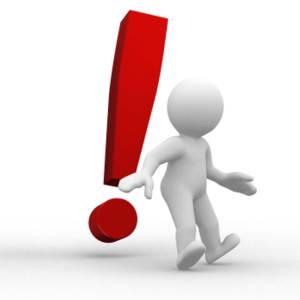 Высшая школа экономики, Москва, 2013
В организациях, осуществляющих образовательную деятельность
Формы получения образования и формы обучения
Вне организаций, осуществляющих образовательную деятельность:
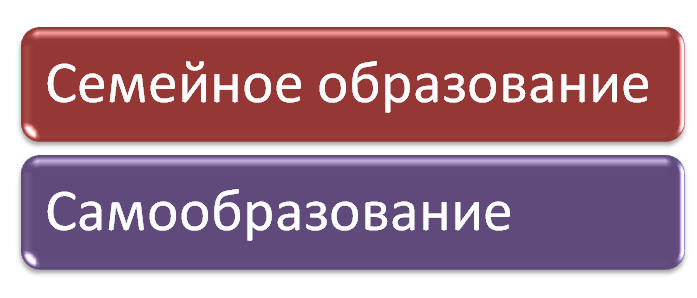 Формы обучения:
Высшая школа экономики, Москва, 2013
Формы получения образования и формы обучения
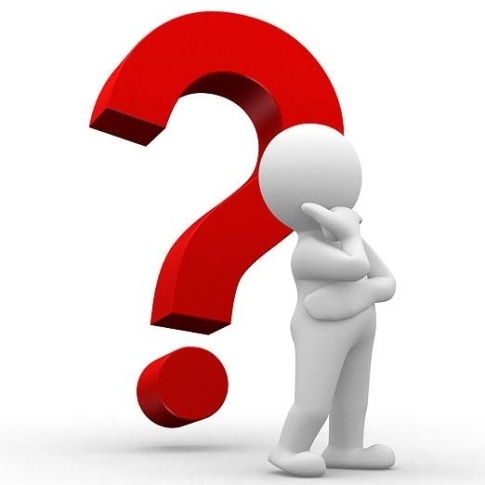 Сохранится ли домашнее обучение?
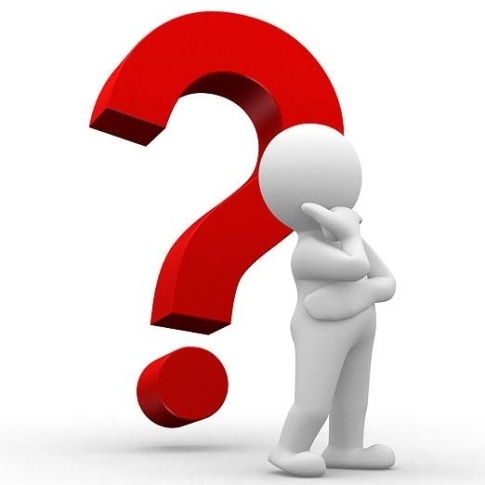 В новом законе отсутствует. такая форма обучения как экстернат. Значит ли это, что экстернат исчез совсем?
Высшая школа экономики, Москва, 2013
Документы об образовании и (или) квалификации
Высшая школа экономики, Москва, 2013
Документы об обучении
Высшая школа экономики, Москва, 2013
Документы об образовании и (или) квалификации. Документы об обучении
Высшая школа экономики, Москва, 2013
Правовая регламентация организации и осуществления образовательной деятельности
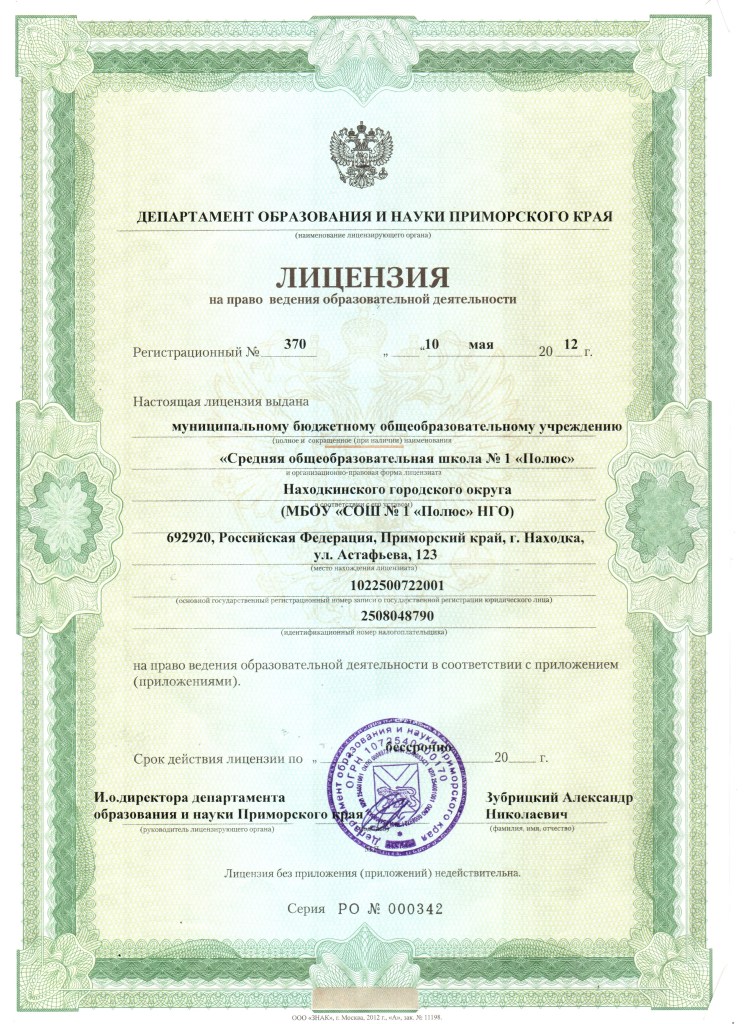 Высшая школа экономики, Москва, 2013
Лицензирование
Высшая школа экономики, Москва, 2013
[Speaker Notes: Действие ранее выданных лицензий продолжается, переоформление до  01.01.2016 г. (ч. 9 ст. 108)]
Государственная аккредитация
Действие ранее выданных свидетельств о государственной аккредитации продолжается, переоформление до  01.01.2016 г. (ч. 9 ст. 108)
Высшая школа экономики, Москва, 2013
Государственный контроль (надзор) в сфере образования
Высшая школа экономики, Москва, 2013
Действия контрольно-надзорного органа в случае выявлений нарушений законодательства РФ об образовании (начало)
Выявление нарушения законодательства РФ об образовании
Выдача предписания об устранении выявленных нарушений законодательства РФ об образовании
Предписание исполнено?
ДА
НЕТ
Продолжение функционирования организации, осуществляющей образовательную деятельность, в нормальном режиме
Составление протокола об административном правонарушении за неисполнение предписания
Направление материалов в суд для привлечения к административной ответственности
Запрет приема в данную организацию, осуществляющую образовательную деятельность
Высшая школа экономики, Москва, 2013
Действия контрольно-надзорного органа в случае выявлений нарушений законодательства РФ об образовании (окончание)
Выдача повторного предписания об устранении выявленных нарушений законодательства РФ об образовании
Привлечение организации, осуществляющей образовательную деятельность, судом  к административной ответственности
Приостановление действия лицензии полностью или частично
Предписание исполнено?
ДА
НЕТ
Возобновление лицензии со дня, следующего за днем подписания акта проверки, устанавливающего факт исполнения выданного повторного предписания
Обращение в суд с заявлением об аннулировании лицензии
Вынесение судом решения об аннулировании лицензии
Высшая школа экономики, Москва, 2013
Действия контрольно-надзорного органа в случае выявлений нарушений требований ФГОС к результатам освоения основных образовательных программ (начало)
Выявление нарушений требований ФГОС к результатам освоения основных образовательных программ
Выдача предписания об устранении выявленных нарушений требований ФГОС к результатам освоения основных образовательных программ
Предписание исполнено?
ДА
НЕТ
Продолжение функционирования организации, осуществляющей образовательную деятельность, в нормальном режиме
Составление протокола об административном правонарушении за неисполнение предписания
Направление материалов в суд для привлечения к административной ответственности
Запрет приема в данную организацию, осуществляющую образовательную деятельность
Высшая школа экономики, Москва, 2013
Действия контрольно-надзорного органа в случае выявлений нарушений требований ФГОС к результатам освоения основных образовательных программ (окончание)
Выдача повторного предписания об устранении выявленных нарушений требований ФГОС к результатам освоения основных образовательных программ
Привлечение организации, осуществляющей образовательную деятельность, судом  к административной ответственности
Приостановление действия государственной аккредитации полностью или частично
Предписание исполнено?
ДА
НЕТ
Лишение организации, осуществляющей образовательную деятельность, государственной аккредитации полностью или частично
Возобновление действия государственной аккредитации и снятие временного запрета приема  со дня, следующего за днем подписания акта проверки, устанавливающего факт исполнения выданного повторного предписания
Высшая школа экономики, Москва, 2013
Финансирование системы образования
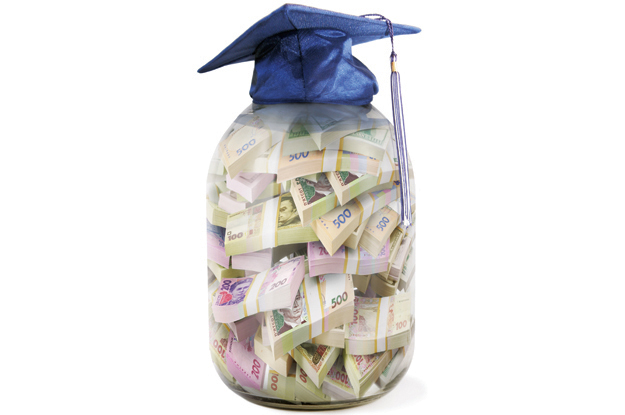 Высшая школа экономики, Москва, 2013
Финансирование общего образования
Система финансирования общего образования с двух уровней (региона и муниципалитета) сохраняется. Аналогичная система распространяется на финансирование дошкольного образования (с 01.01.2014)
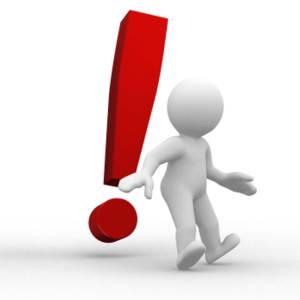 Высшая школа экономики, Москва, 2013
Финансирование общего образования
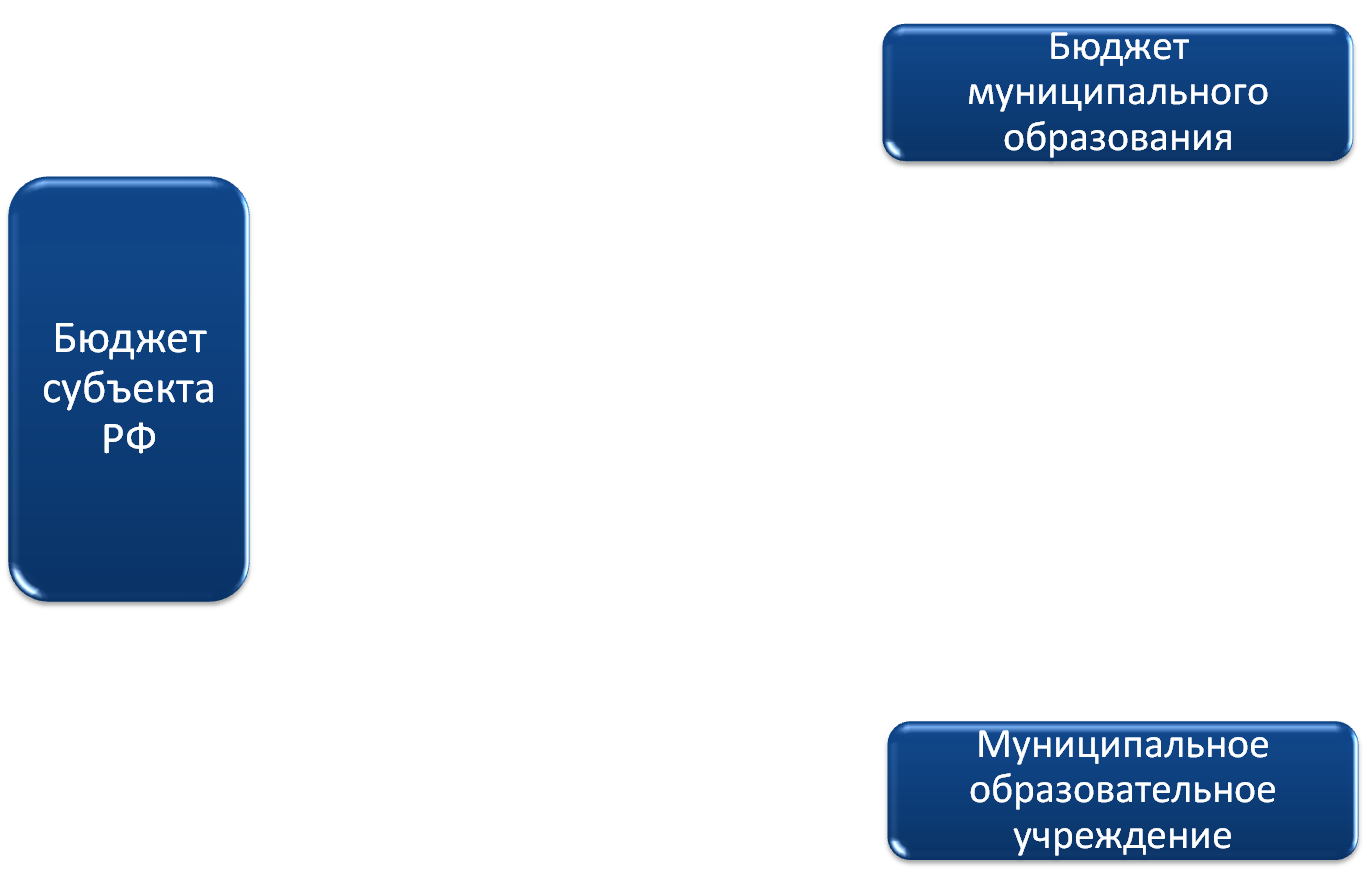 субвенция местному бюджету, включая расходы на оплату труда, приобретение учебников и учебных пособий, средств обучения, игр, игрушек (за исключением расходов на содержание зданий и оплату коммунальных услуг), в соответствии с нормативами, определяемыми органами государственной власти субъектов РФ
Финансирование
Высшая школа экономики, Москва, 2013
Малокомплектные образовательные организации
Высшая школа экономики, Москва, 2013
Малокомплектные образовательные организации
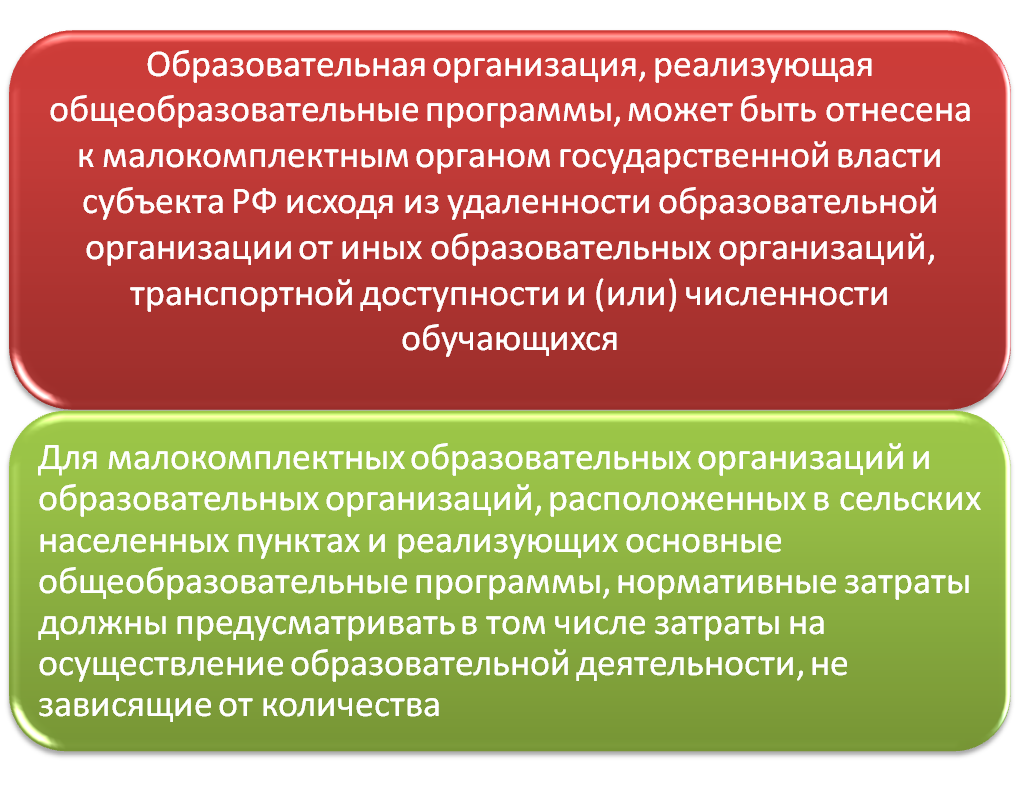 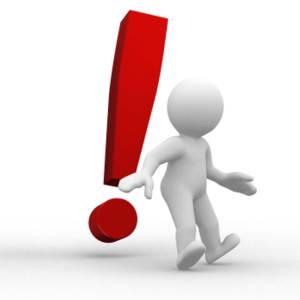 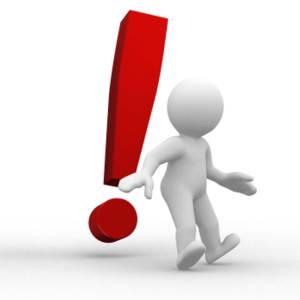 Высшая школа экономики, Москва, 2013
Финансирование профессионального образования
Высшая школа экономики, Москва, 2013
Фиксация доступа частных образовательных организаций к бюджетному финансированию
Финансирование частных образовательные организации
Высшая школа экономики, Москва, 2013
Органы местного самоуправления городских округов вправе обеспечивать организацию предоставления высшего образования в муниципальных образовательных организациях высшего образования
Нормы о возможных расходах региональных и местных бюджетов
Высшая школа экономики, Москва, 2013
Иные услуги, оказываемые за счет соответствующих бюджетов
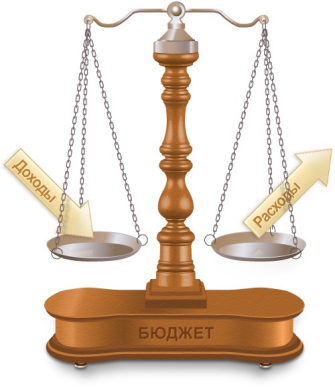 Высшая школа экономики, Москва, 2013
Иные услуги, оказываемые за счет соответствующих бюджетов
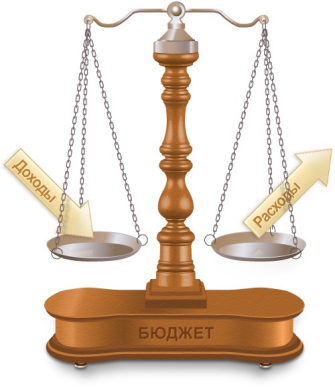 Высшая школа экономики, Москва, 2013
Плата за присмотр и уход
Высшая школа экономики, Москва, 2013
Компенсация части родительской платы за присмотр и уход
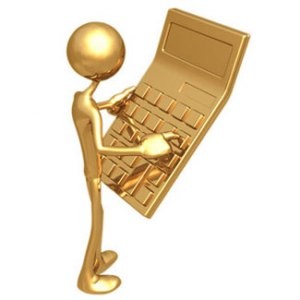 Высшая школа экономики, Москва, 2013
Плата за присмотр и уход
Было:
Стало:
Родители платят за содержание ребенка, но не более 20% затрат на содержание. Далее они получают компенсацию в размере 20% на первого, 50% на второго, 70% на третьего и последующих детей, эти проценты считаются от выплаченного (не более 1/5 реальных затрат на содержание)
Родители платят за присмотр и уход в размере, установленном учредителем, этот размер может составить полную стоимость услуги по присмотру и уходу. Далее они получают компенсацию родительской платы в процентном отношении такую же, как и было ранее, от выплаченного (возможно, полная стоимость затрат на присмотр и уход за ребенком)
Высшая школа экономики, Москва, 2013
Информационный портал по реализации Федерального закона № 273-ФЗ
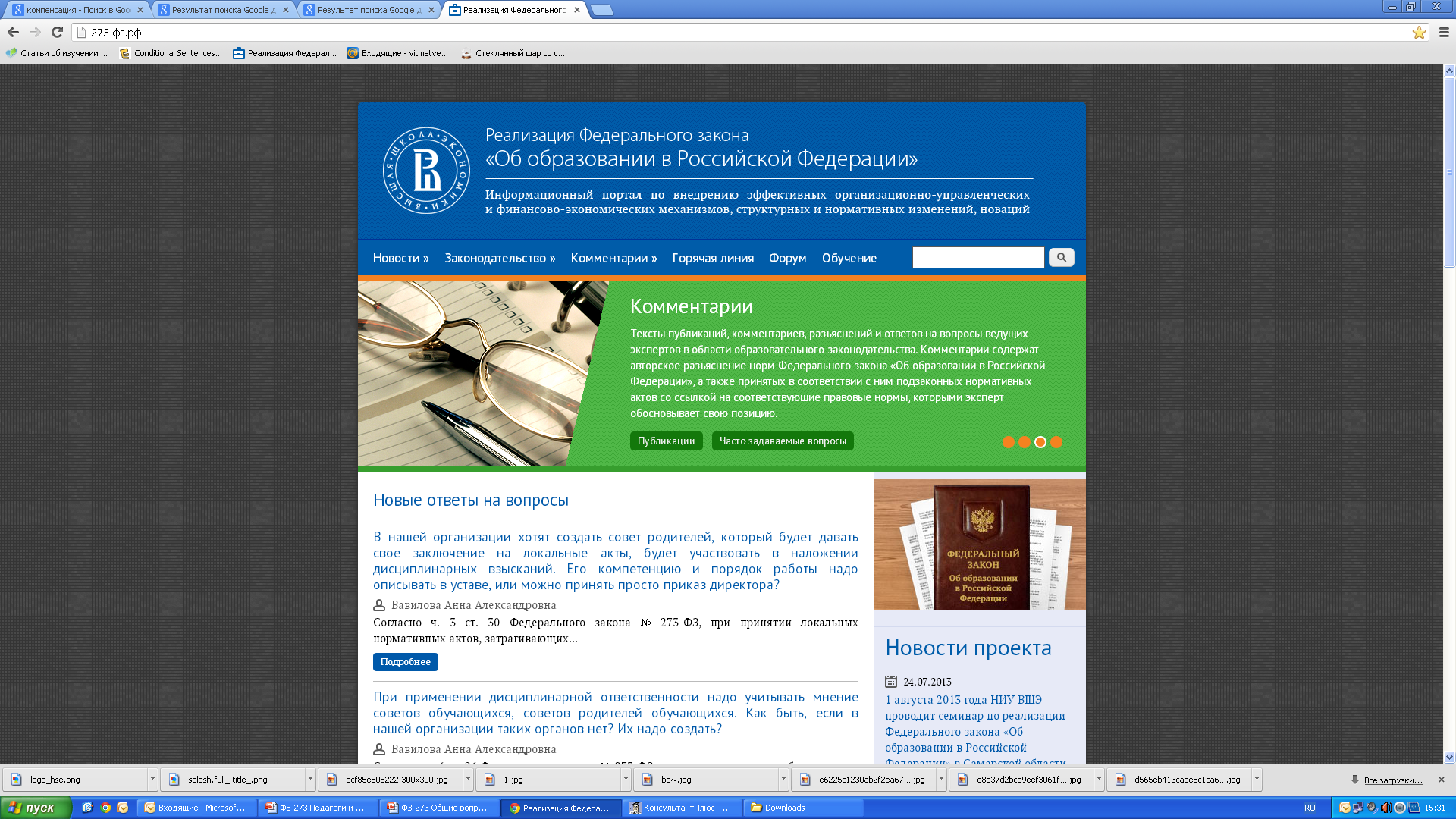 http://273-фз.рф/
Работает «горячая линия». Задать интересующий вопрос можно:
 на форуме
 по e-mail
 по телефону
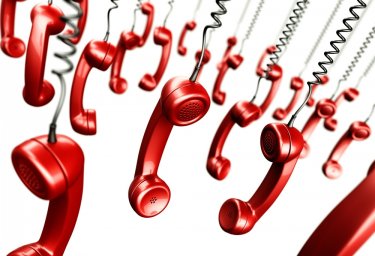 Высшая школа экономики, Москва, 2013
Институт образования
Информационный портал 273-ФЗ.РФ

101000, Россия, Москва, Мясницкая ул., д. 20
Тел.: (495) 624-0320